Муниципальное автономное общеобразовательное учреждение«Полазненская средняя общеобразовательная школа №1»
Образовательная практика:
«Конструирование моста»
(для учащихся 7 классов)

Руководитель: учитель технологии
Спицын Эдуард Анатольевич



Полазна 2019 г.
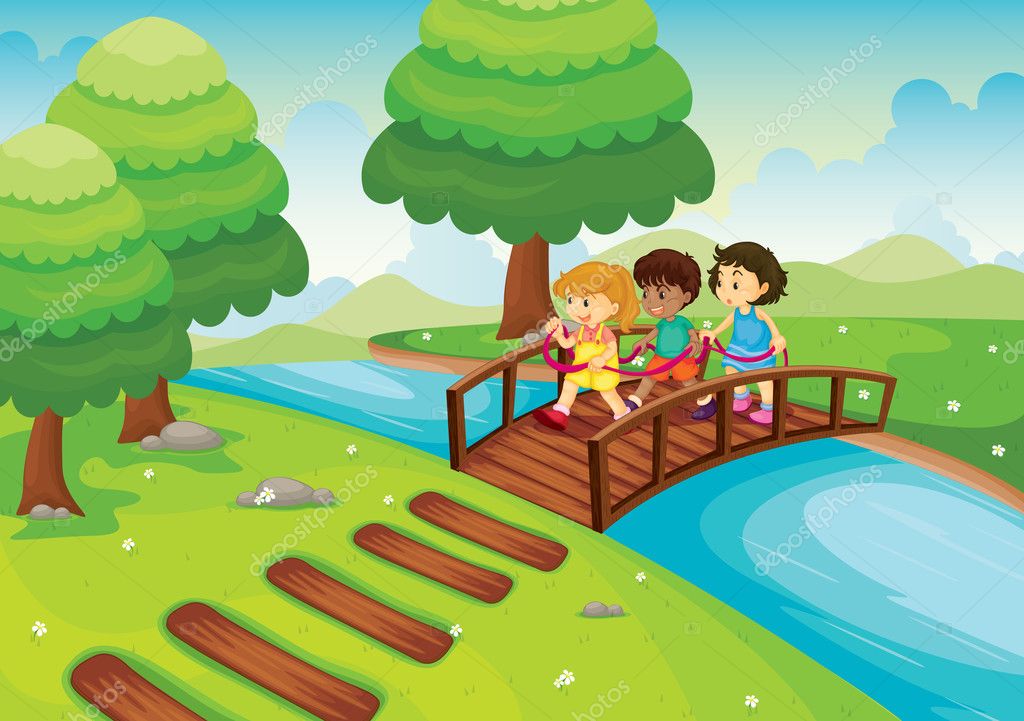 Ходят люди по мосту.В эту сторону и в ту.А когда идут лошадки,Держит спину мостик шаткий.И не скрипнет нипочём.Хорошо быть силачом!
«Мост»?
Мост
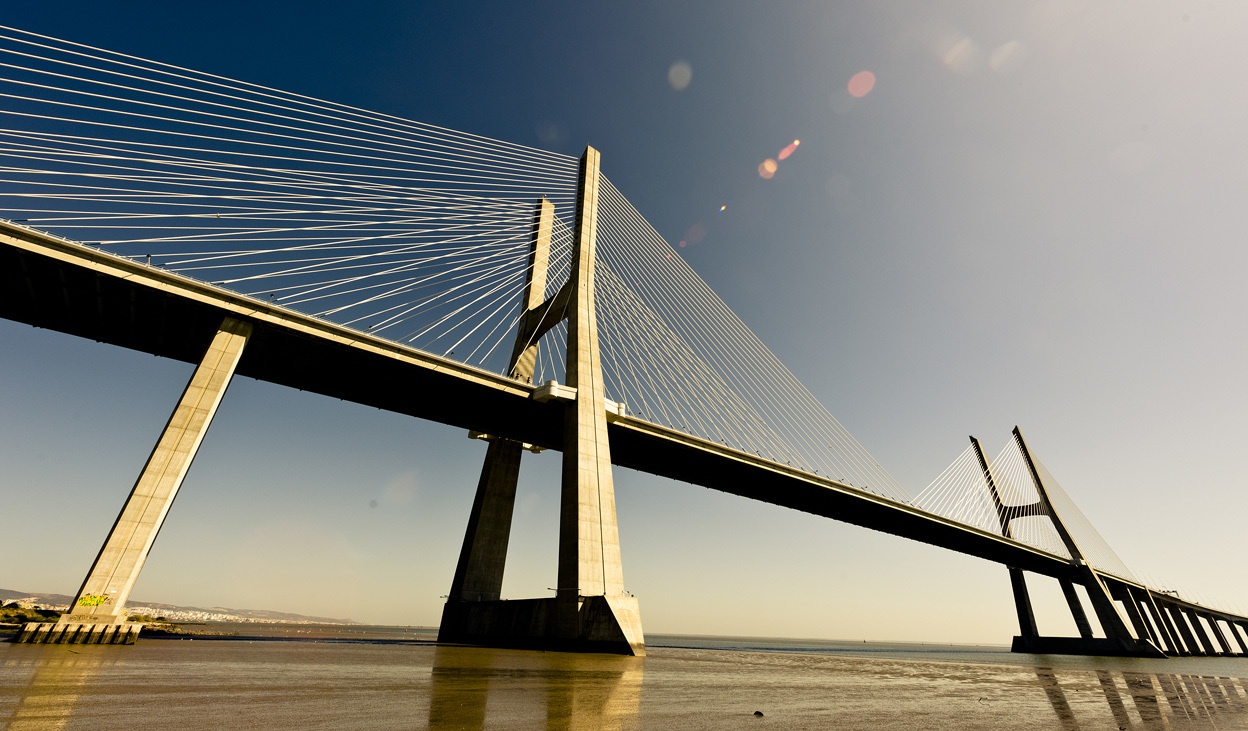 Искусственное сооружение, возведенное через реку, озеро, болото, овраг, пролив или любое другое физическое препятствие. Мост, возведённый через дорогу, называют путепроводом, мост через овраг или ущелье — виадуком.
Историческая справка
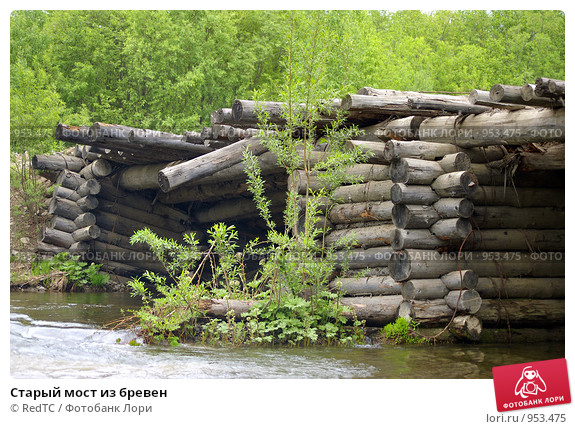 Самый древний мост обнаружили в Сергиев-Посадском районе Подмосковья. Он сделан семь с половиной тысяч лет назад из берёзовых брёвен при помощи каменных топоров без единого гвоздя и соединял берега речки Дубны.
 (История России для детей и взрослых. Изд-во Белый город) .
Виды мостов по назначению
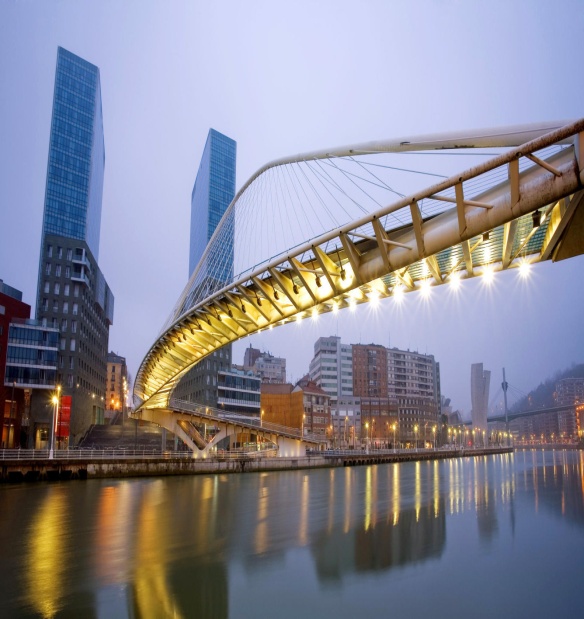 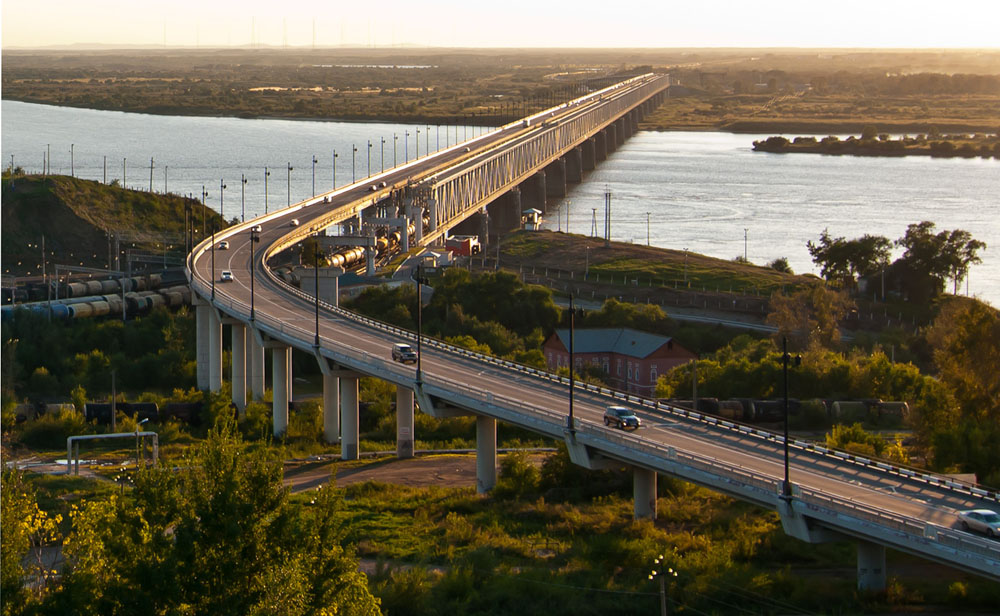 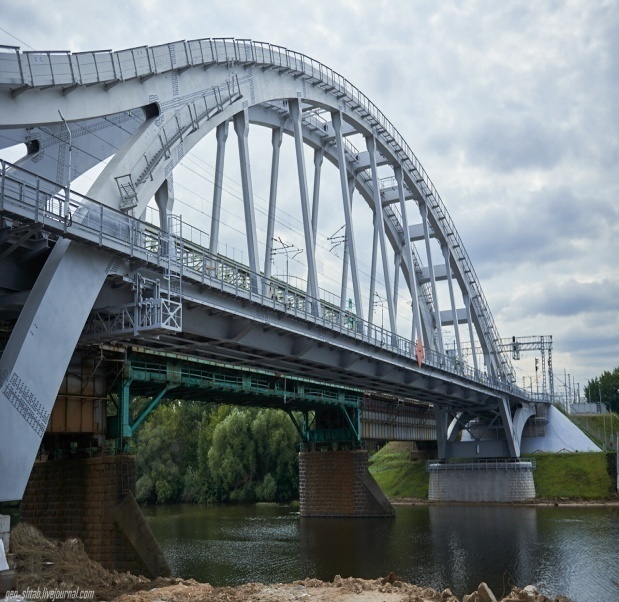 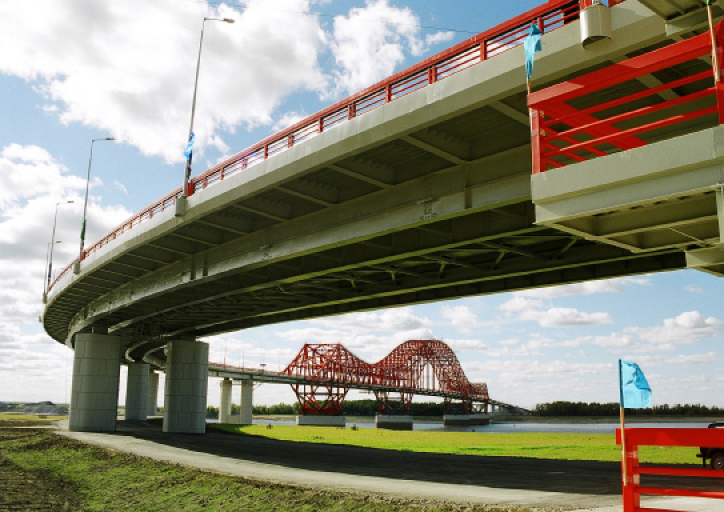 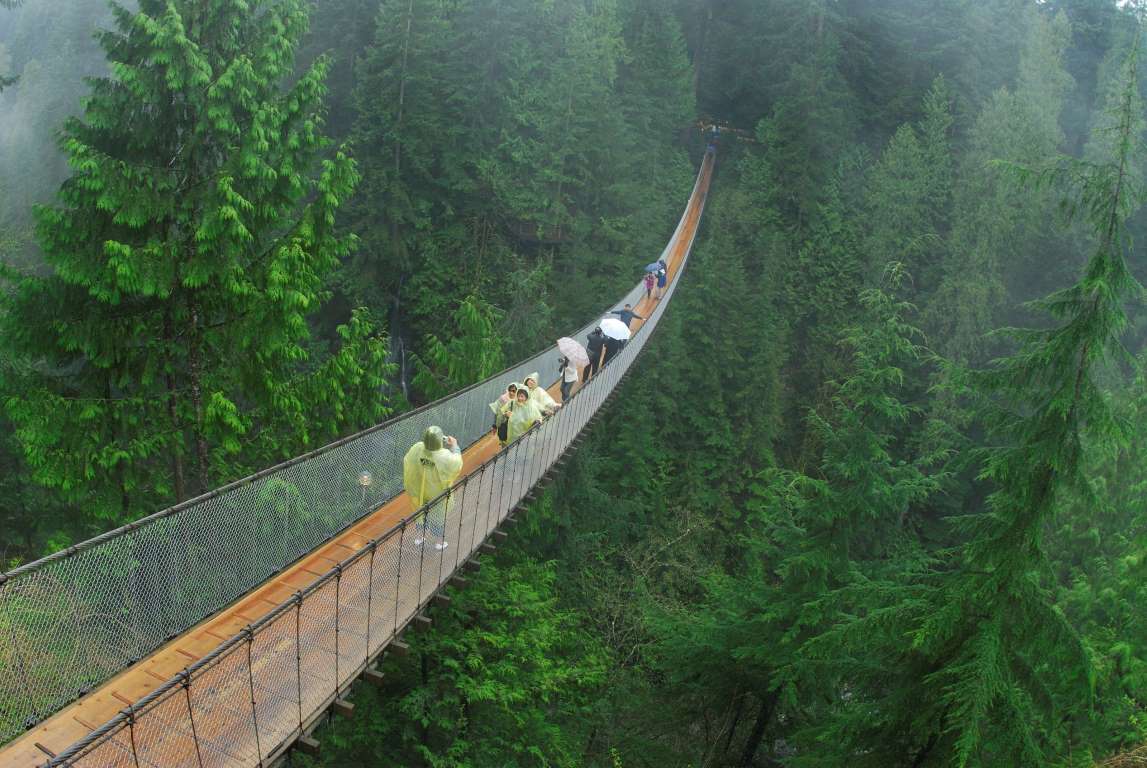 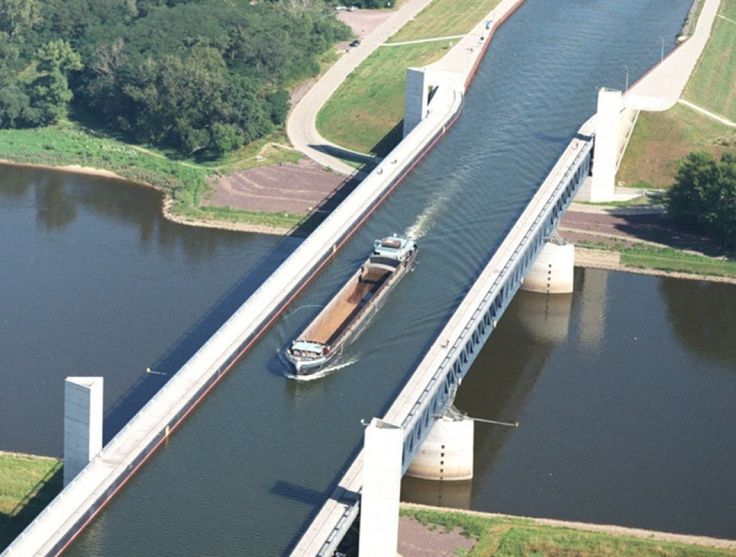 Применяемые материалы для строительства мостов
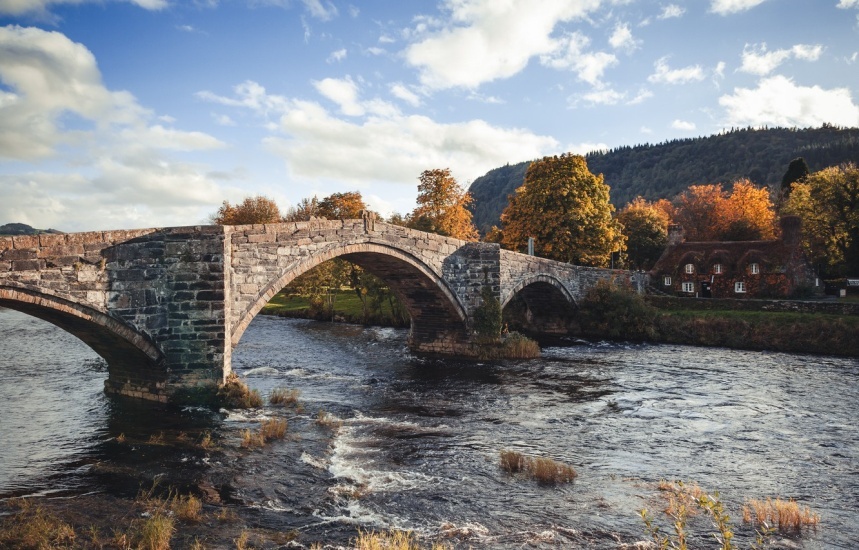 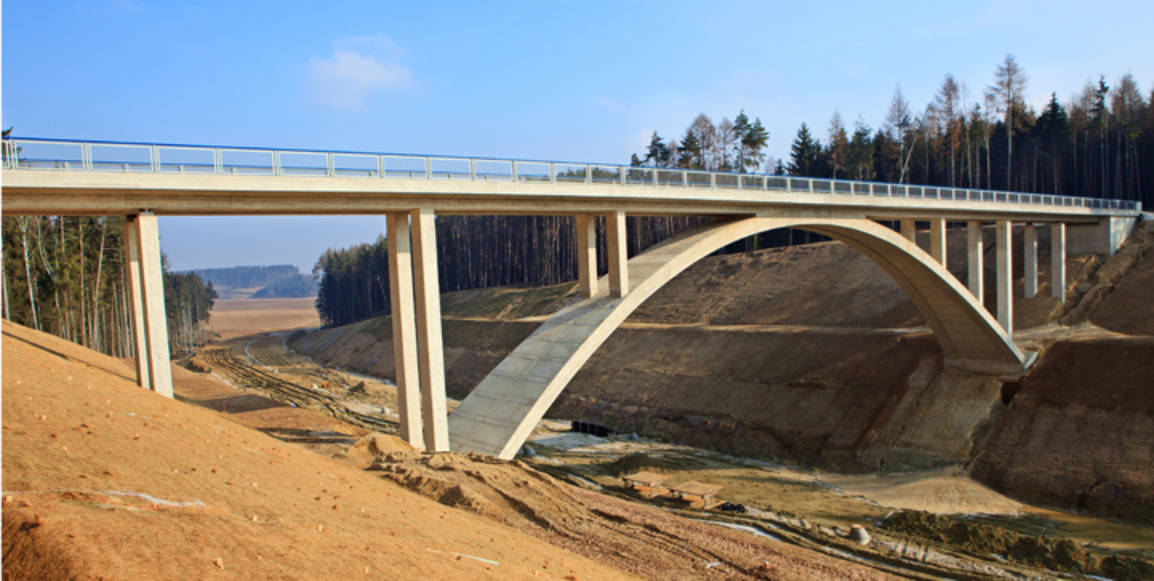 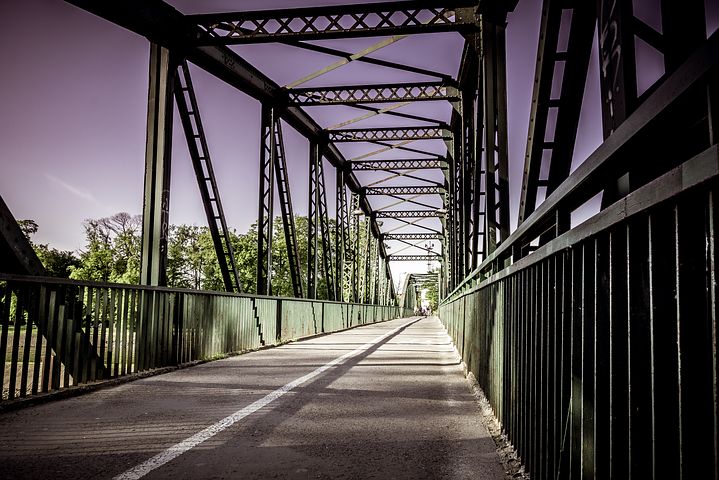 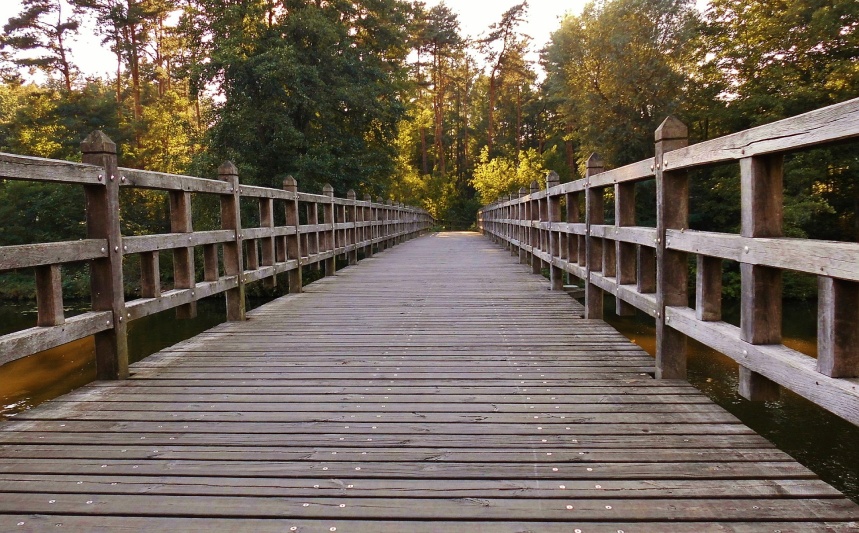 Задача практики
Построить модель моста из предложенных материалов
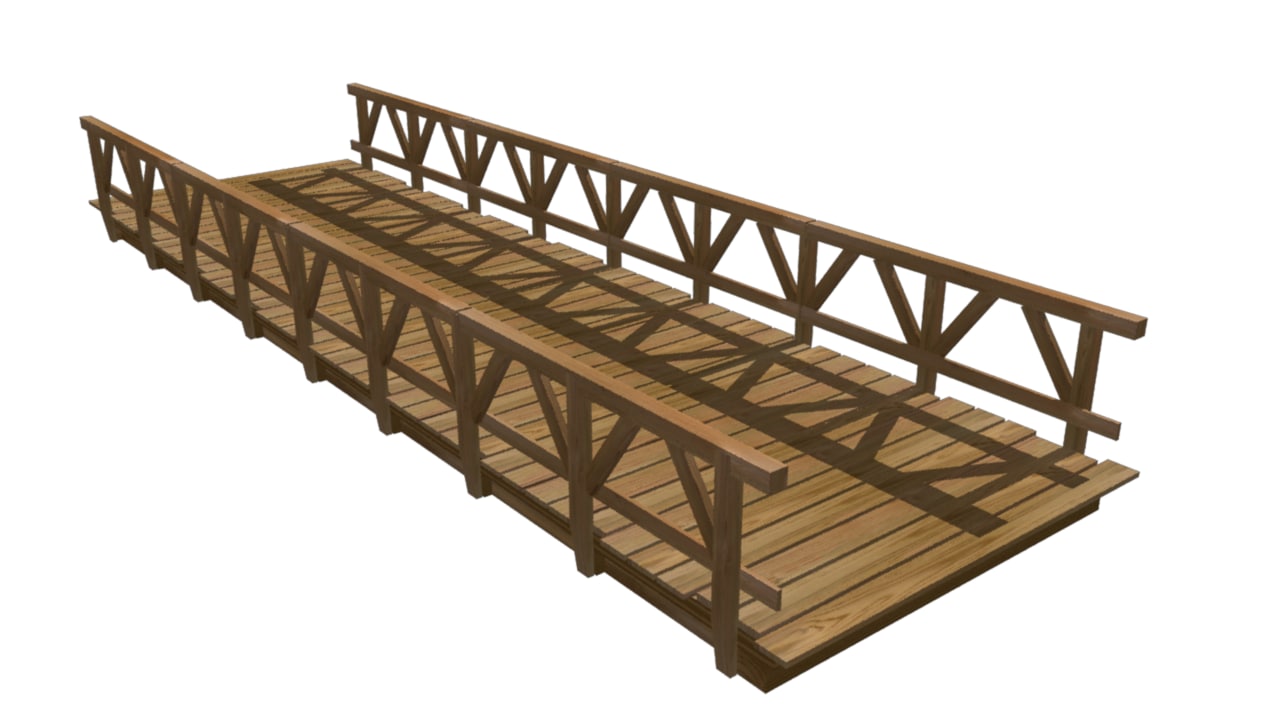 Цель практики
Испытать конструкцию моста на устойчивость к грузам
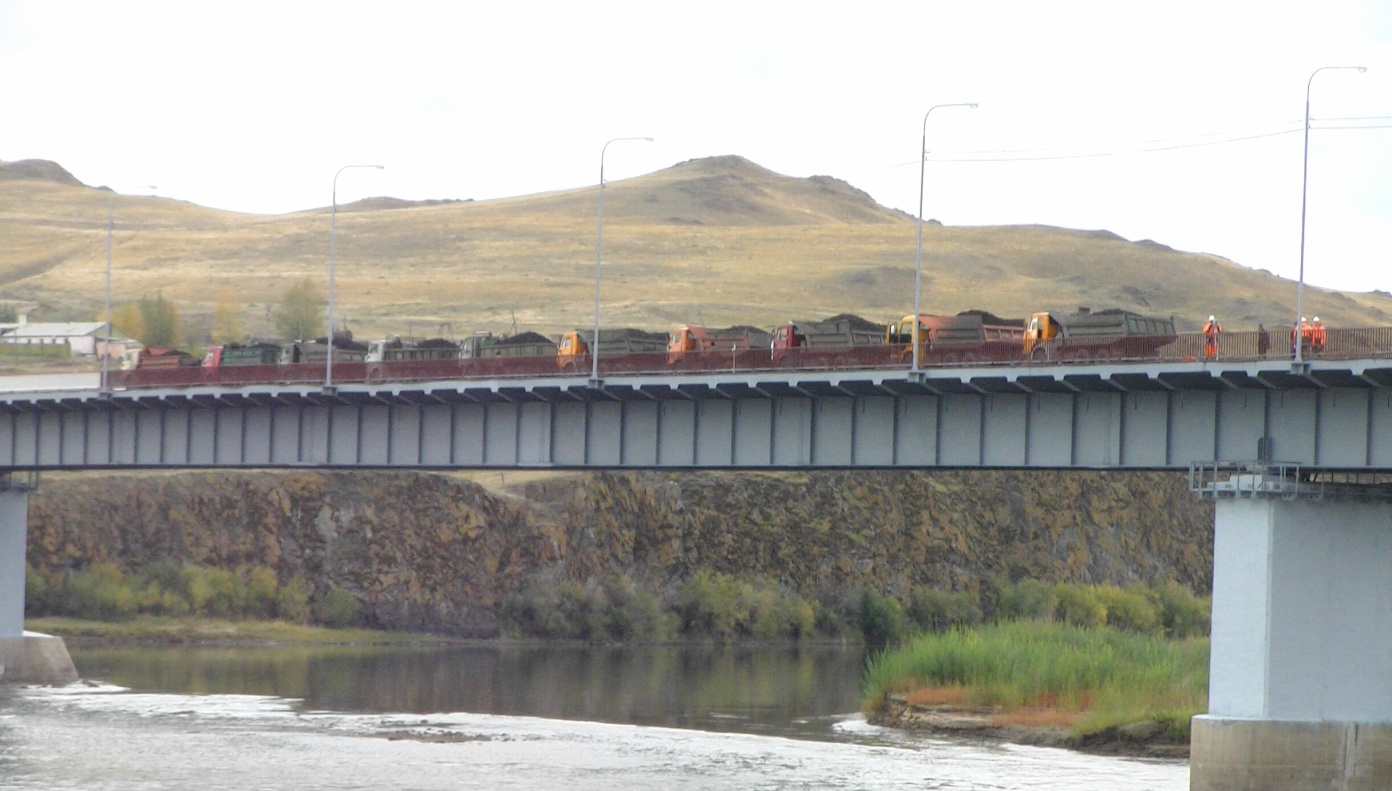 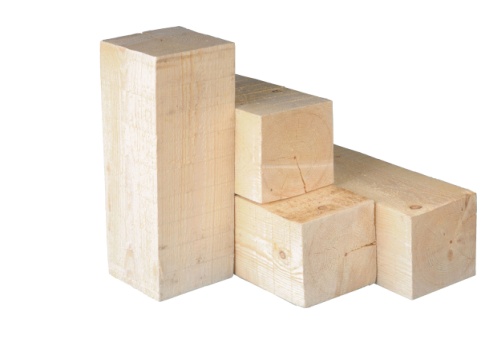 Условия практики
конструкция моста не должна быть меньше 600 мм;
во время изготовления конструкция моста не испытывается;
применяются только предложенные материалы;
время на изготовление конструкции: 1 час 30 мин;
испытание проводят 2 человека от команды.
Материалы для конструкции моста
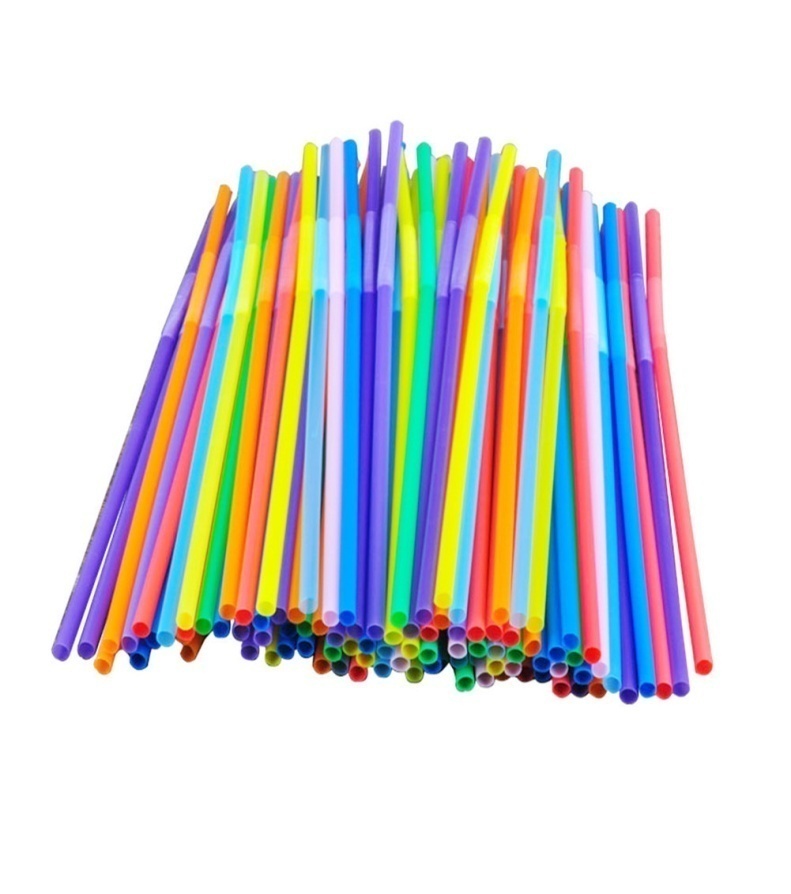 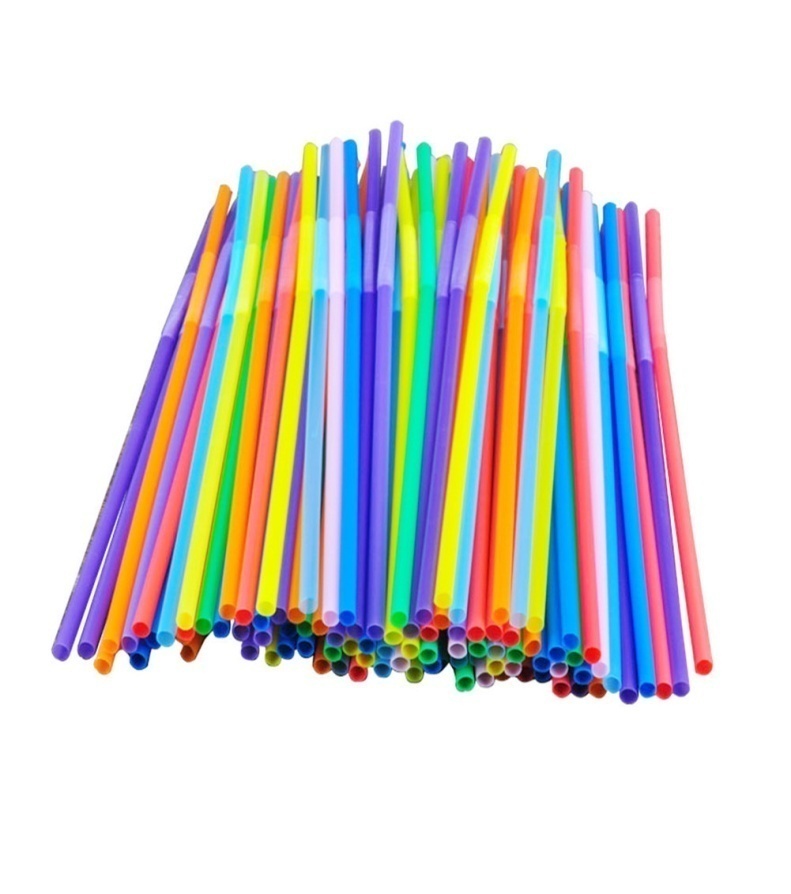 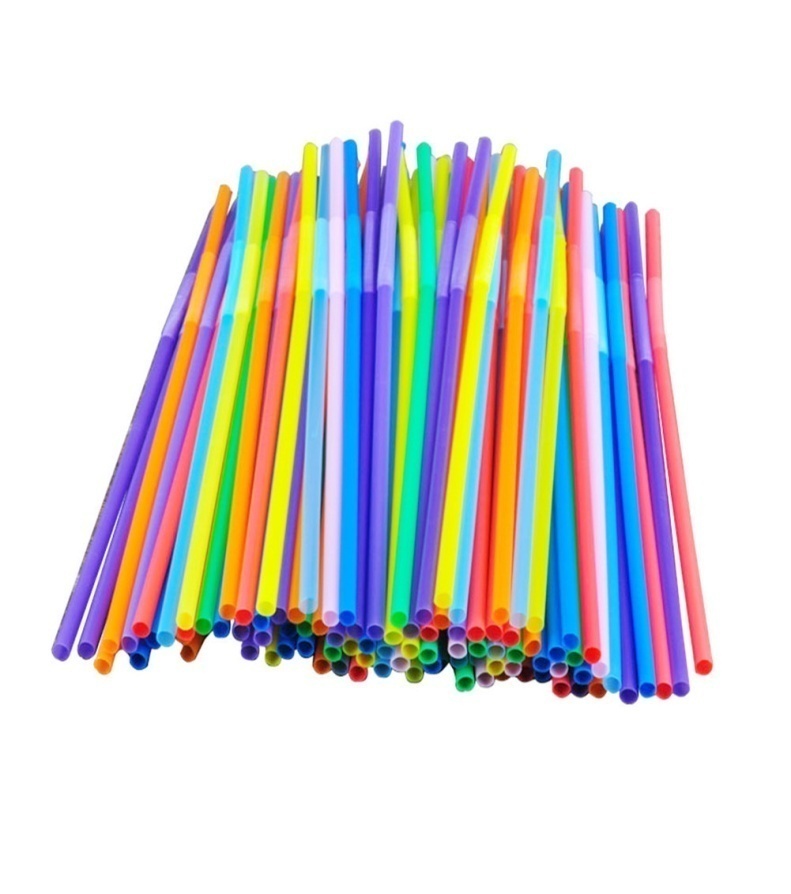 Пластмассовые трубочки;
Деревянные палочки;
Скотч;
Нитки;
Изолента.
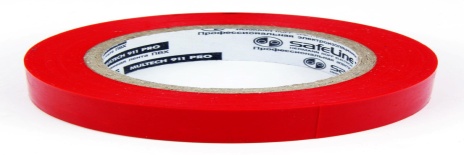 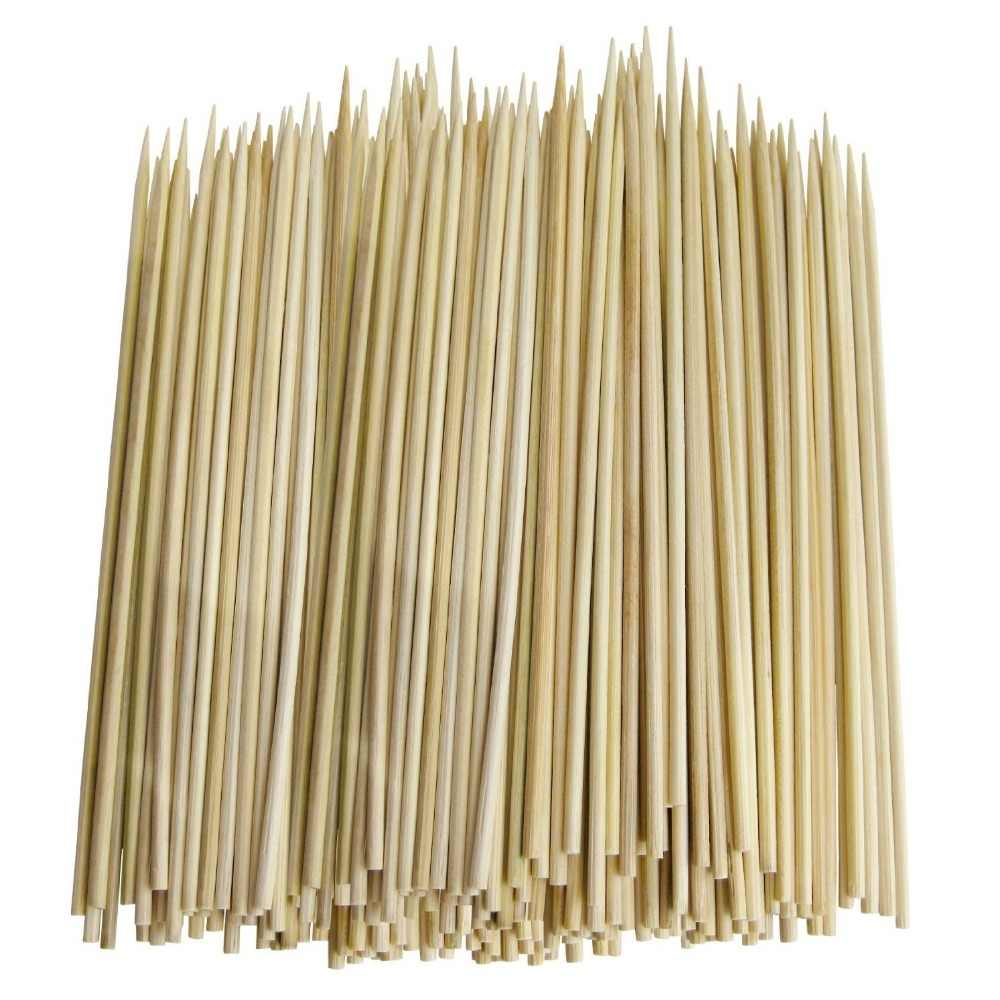 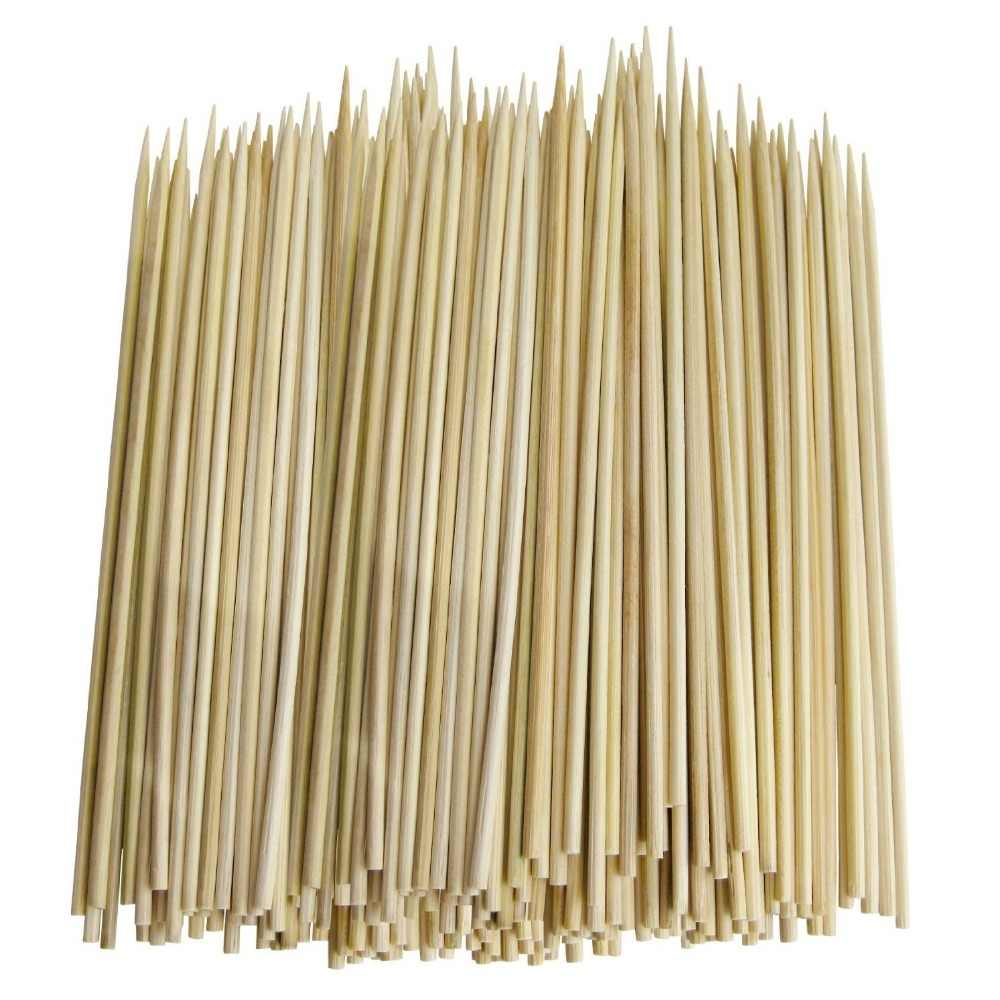 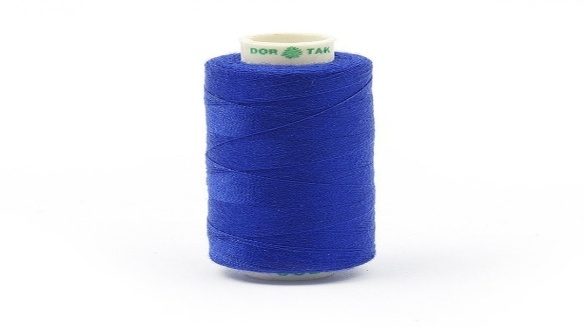 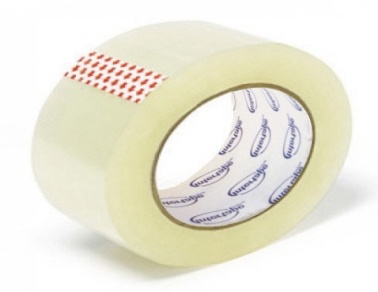 Участие в краевом конкурсе                            «Инженерные соревнования»
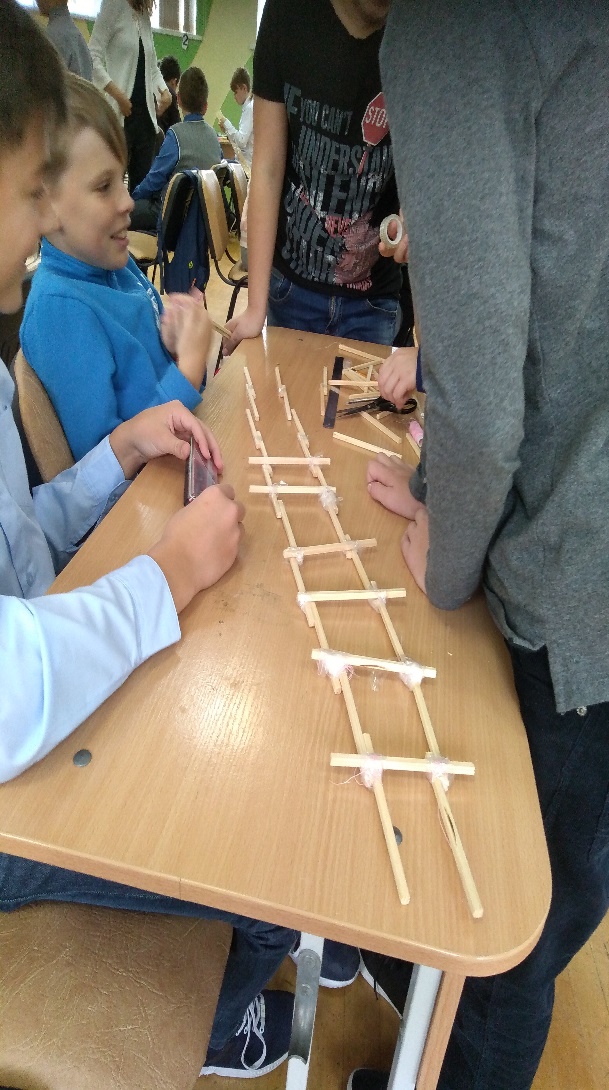 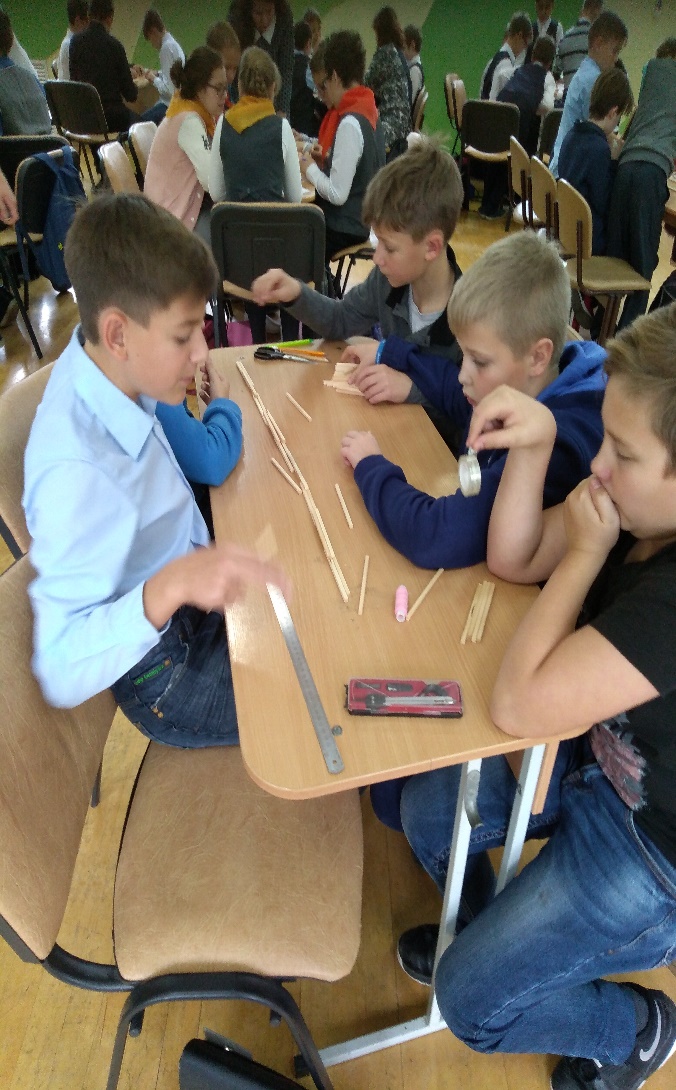 Школьный метапредметный день(конструирование моста учащимися 6 классов)
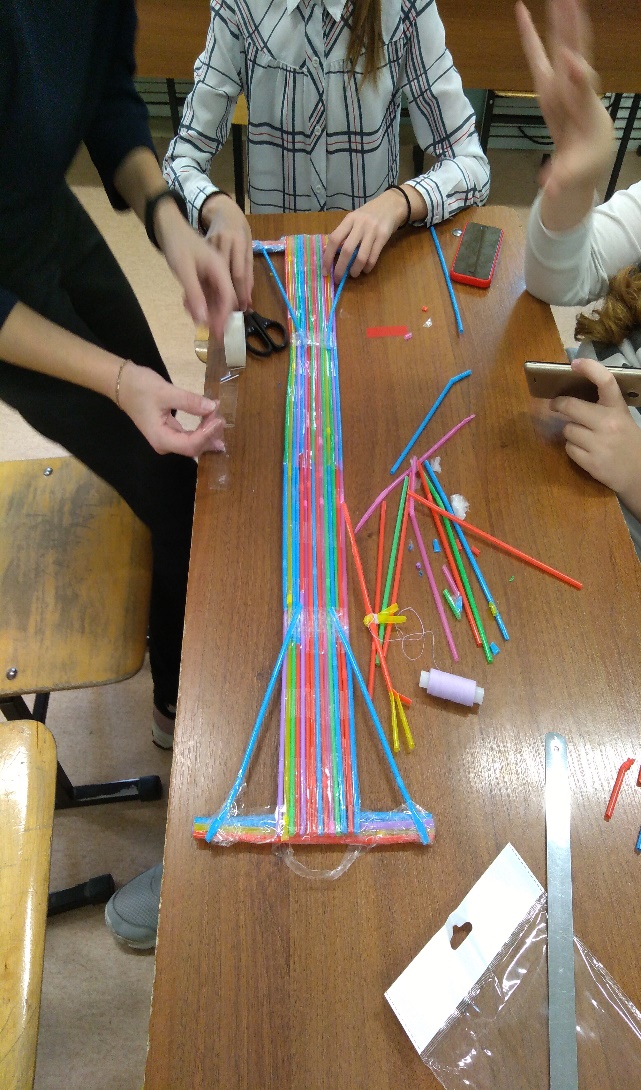 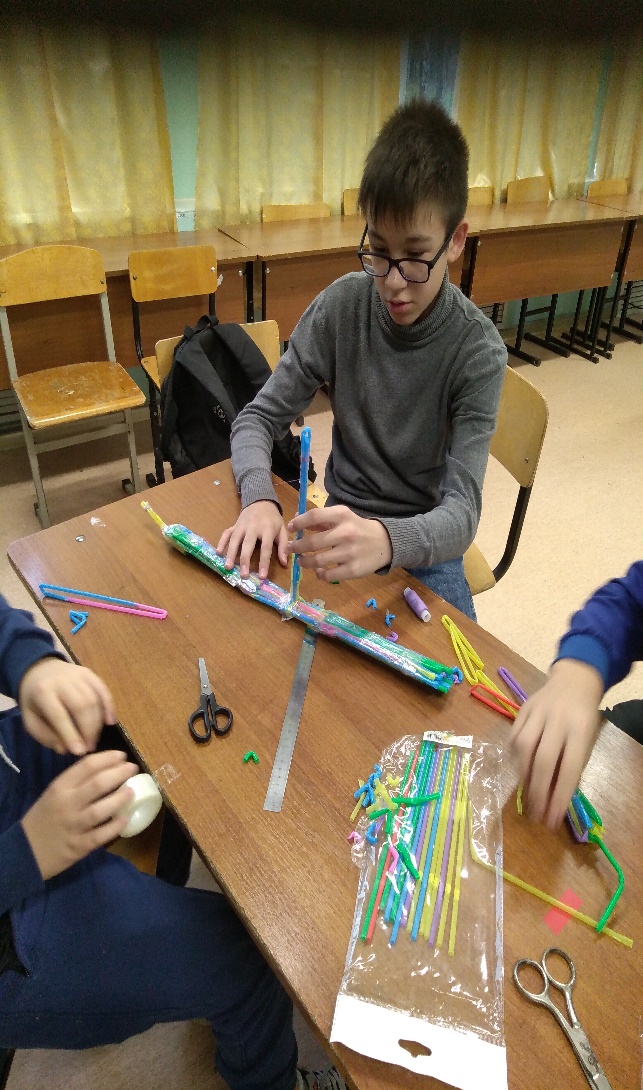 День открытых дверей                        (конструирование моста вместе с родителями)
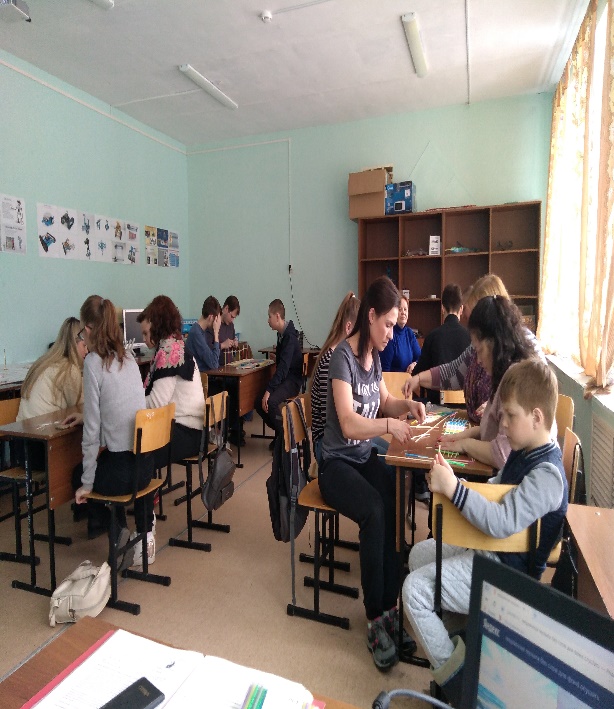 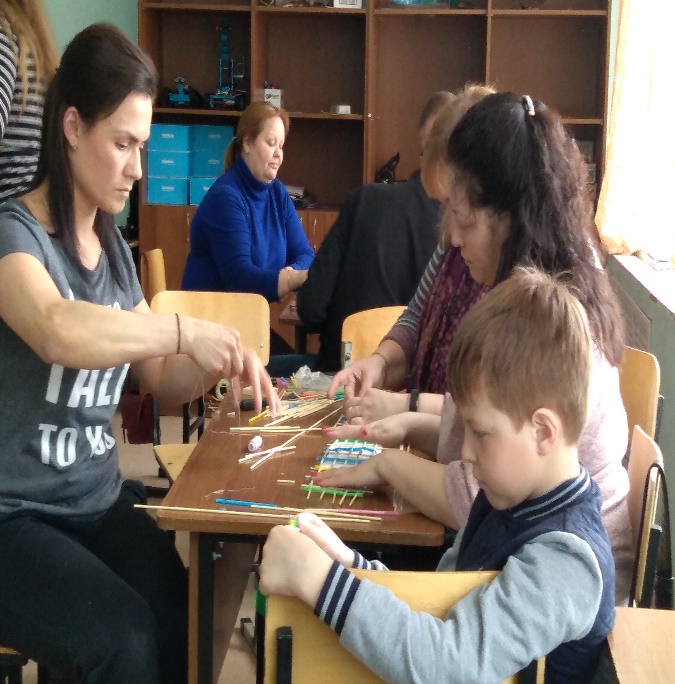 Испытание
Почему мосты разрушаются
Разрушенный мост – это серьезное происшествие, которое может привести к гибели людей, полной остановки передвижения через реку и большим финансовым трудностям. Причин вывода из строя сооружения много, и все они имеют разный характер, однако все случаи можно разделить на три группы: 
		 Вследствие природных катастроф, таких, как землетрясения, оползни, паводки и другие. Эта группа объединяет около 60 % всех несчастных случаев. 
		 Вследствие неправильного возведения конструкций, дефектов, ошибок, которые были совершены при строительстве мостов. Сюда же можно отнести ошибочное или неточное проектирование. Такие происшествия составляют около 30 % от общего количества. 
		Остальные 10 % случаев разрушения происходили из-за неправильной эксплуатации мостовой конструкции.
Крупнейшие кражи мостов
В сентябре 2008 года рядом с деревней Грубчице украли железнодорожный мост.
В 2011 году В поселке Норт-Бивер в Пенсильвании также украли металлический мост. Мост находился в лесистой местности. Длина моста составляла примерно 15 метров, а ширина - около шести метров. Сооружение было изготовлено из гофрированной стали. Предположительно, для демонтажа моста злоумышленник (или группа злоумышленников) использовал газовый резак. Приблизительная стоимость моста составляет $ 100 000. Злоумышленников найти не удалось.
В апреле 2012 года возле города Соколов (Западная Чехия) грабители похитили четырёхметровый десятитонный пешеходный мост над железнодорожными путями. Власти города были в курсе работ по демонтажу. Единственное, чего не знали власти, так это того, что документы на демонтаж были фальшивыми.
Житель Гайского района Оренбургской области сдал в металлолом понтонный мост в декабре 2010 года.
В Хабаровске был украден мост над тепломагистралью ночью 29 декабря 2007 года.
Мост разобрали и в Карагандинской области в 2016 году.
В 2016 году в Пугачевском районе Саратовской области парень украл подвесной мост через реку.
В октябре 2017 года в Красноярском крае злоумышленники украли мост.
Спасибо за внимание!